Preliminary Study of the DY and J/Psi Target-Dump Separation with DP Trigger
Ming Liu 
10/22/2019
Target – Dump Events Separation with DP Trigger, MC Sim
DY events: dimu mass > 4GeV
10K at target location Z = -300cm
10K at beam dump location Z = +25cm

J/Psi events: dimu mass = 3.1GeV
10K at target location Z = -300cm
10K at beam dump location Z = +25cm
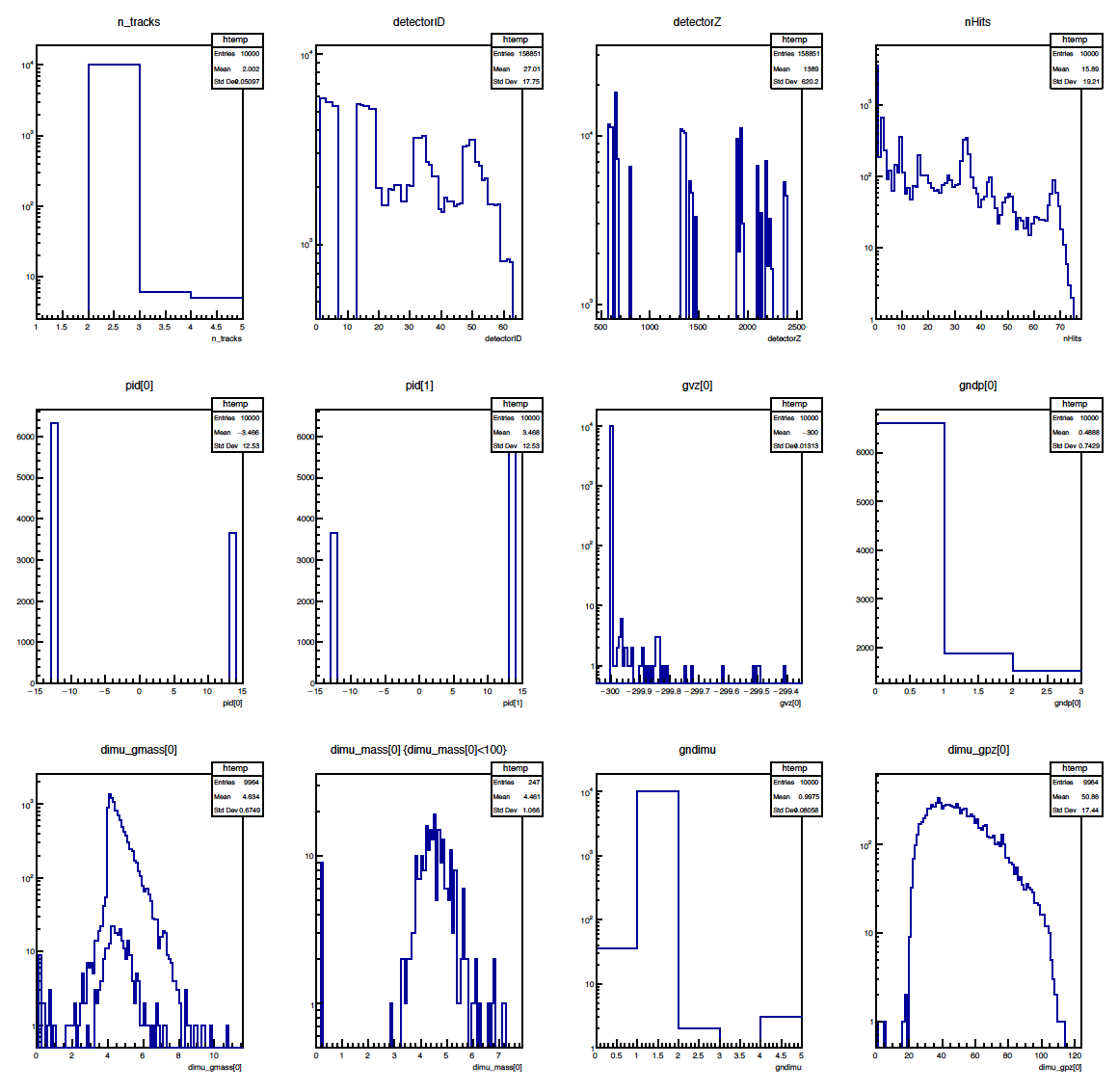 DY Events from Target
Z_VTX = -300cm
Reco’s M
M>4
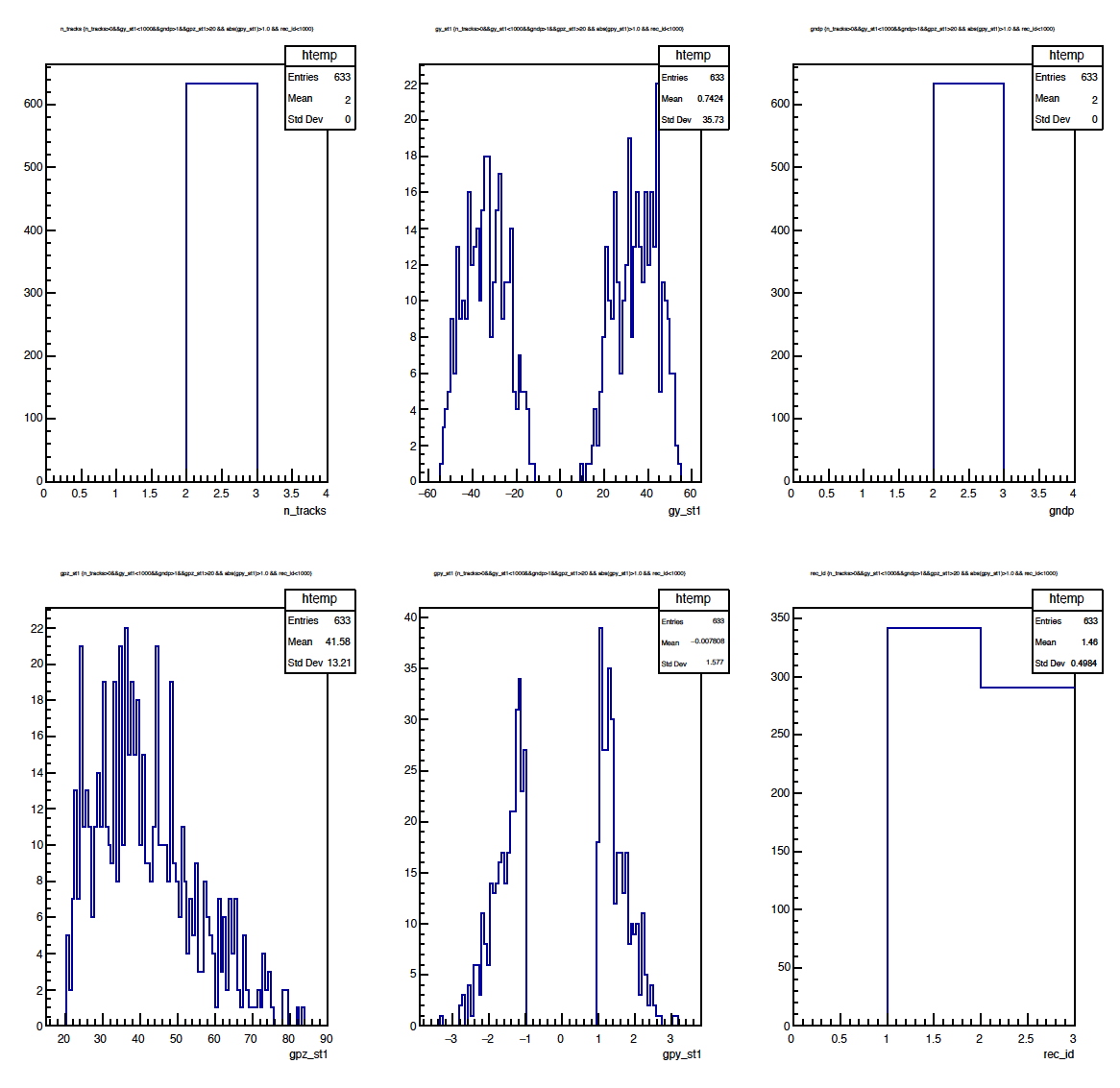 Reconstructed Track Selection
1
2
gy_st1 > 10cm
# of hits in DP >= 2
gpz_st1 > 20GeV
|gpy_st1| > 1GeV

Note: Reco’d muon position/momentum ~ MC values

Calculate projected z-vtx from DC St-1 hits as an approximation of the DP hits in Y-Z plane 
– full calaculation from DP hits in progress
3
4
Y
Reconstructed muons
DC-1(y, py)
K-Mag
FMag
Z
Z-vtx
DP-1
DP-2
Projected Z-VTX from Constructed Single Muons: Target DY Events
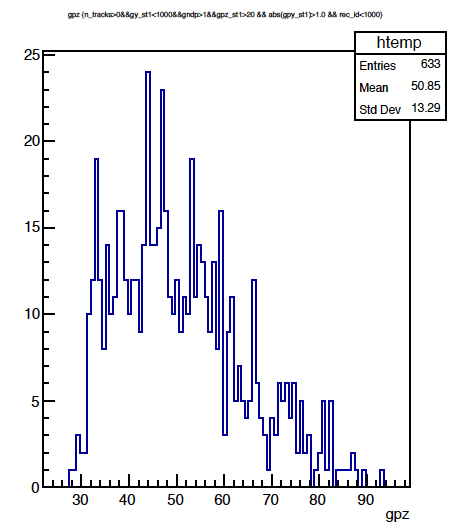 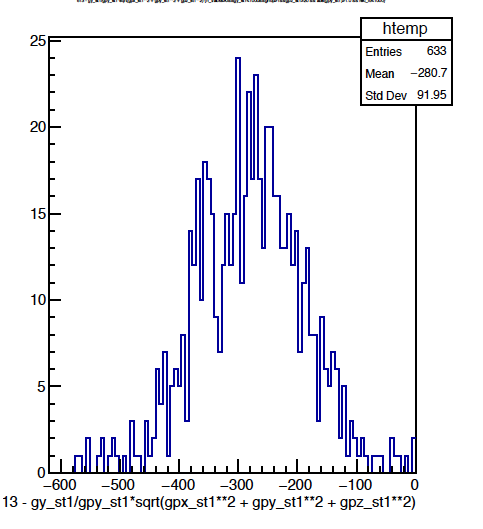 <Z-vtx> = -280cm
Sigma-Z = 92cm
Single muon P (MC)
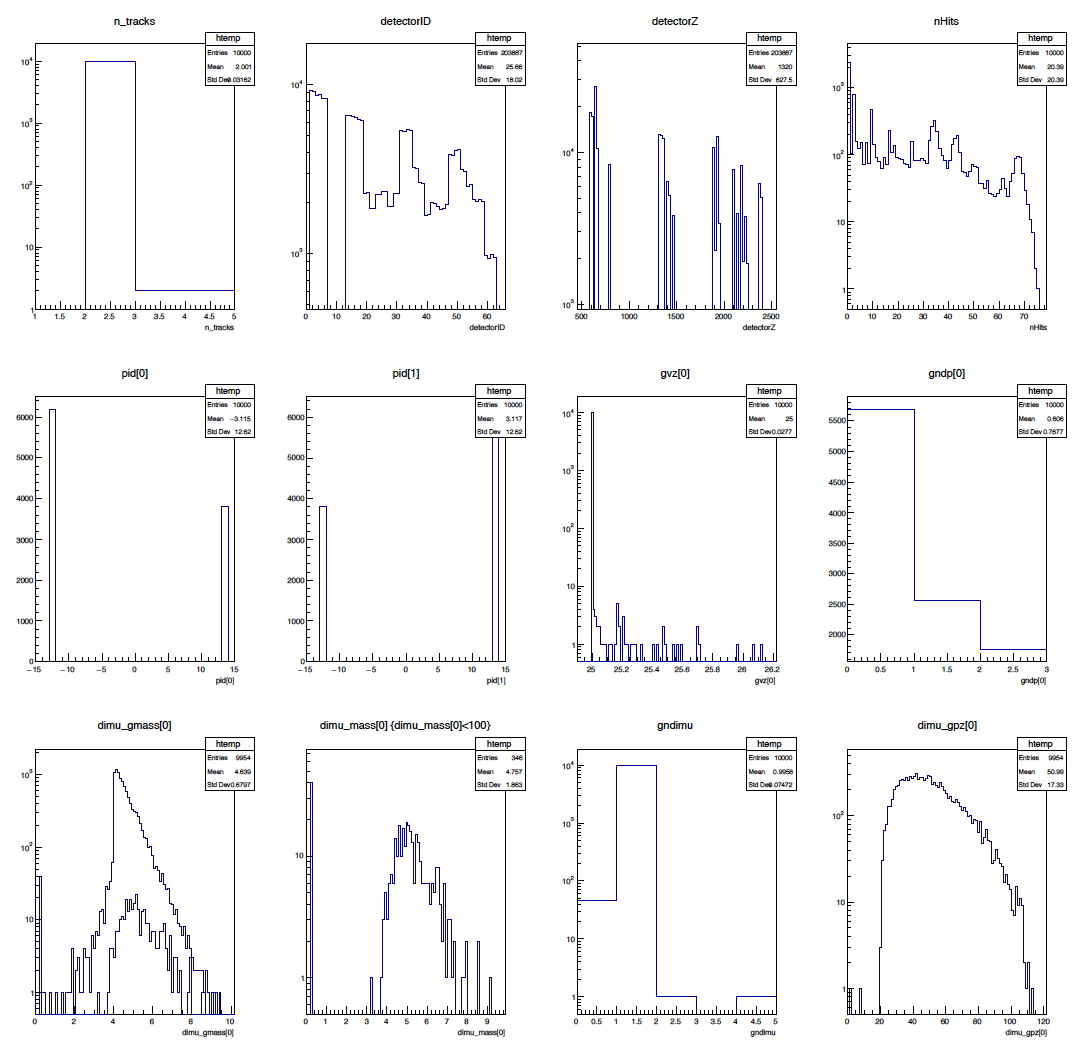 DY Events from Dump
Z_VTX = +25cm
Generated 
dimuons
Reco’s dimuons
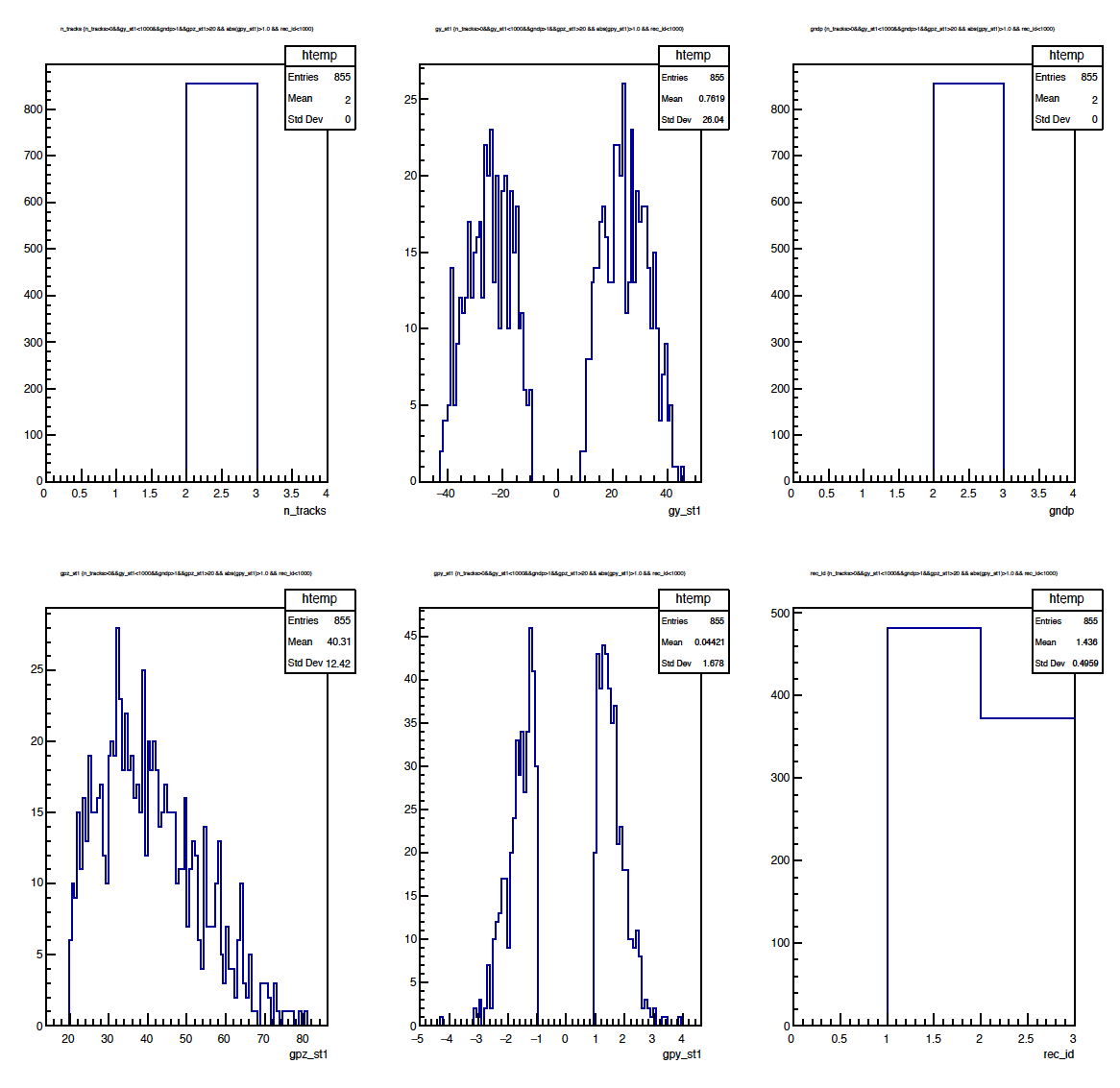 Reconstructed muon track selection
gy_st1 > 10cm
# of hits in DP >= 2
gpz_st1 > 20GeV
|gpy_st1| > 1GeV

Note: Reco’d muon position/momentum ~ MC values

Calculate projected z-vtx from DC St-1 hits as an approximation of the DP hits in Y-Z plane 
– full calaculation from DP hits in progress
Projected Z-VTX from Reconstructed Single Muons:  Dump DY Events
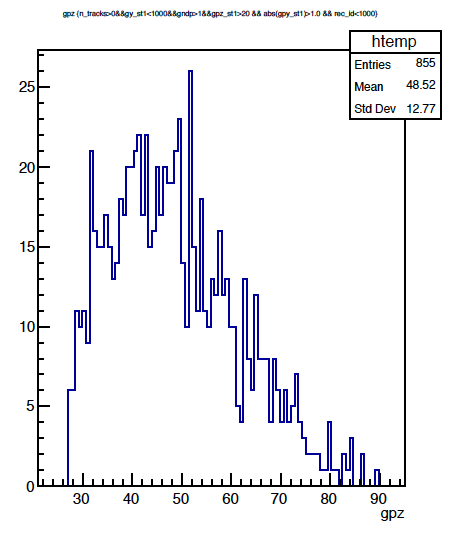 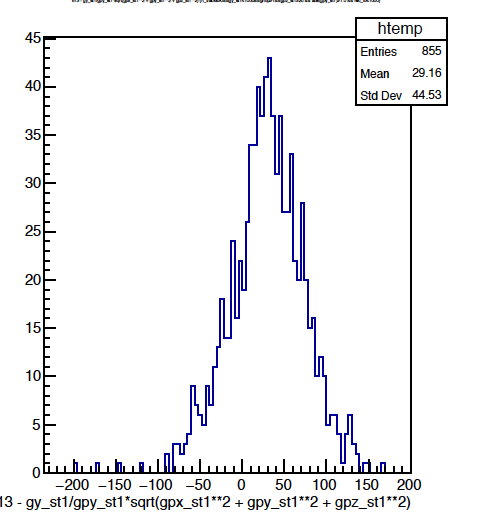 <Z-VTZ> = +29cm
SigmaZ = 45cm
Pz
Summary: Target – Dump Separation Possible at Trigger
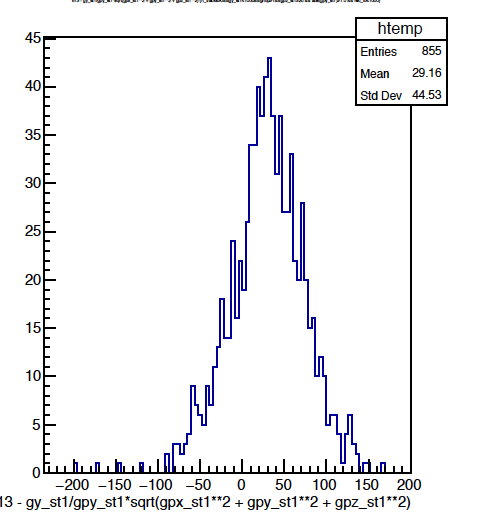 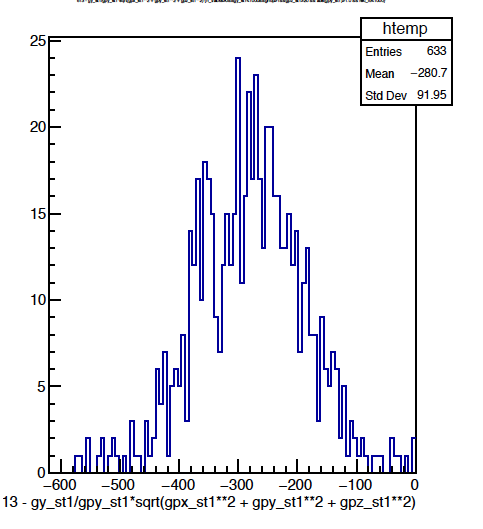 For single muons:
~10% from Target 
~90% from Dump

A cut of Z_vtx < -100 cm could remove most of the dump events at trigger;

For dimuons:
~1% from target
~99% from dump-combo
<Z-vtx> = -280cm
Sigma-Z = 92cm
<Z-VTZ> = +29cm
SigmaZ = 45cm
Similar Conclusions for J/Psi
More plots at,
https://www.phenix.bnl.gov/WWW/publish/mxliu/SeaQuest/e1039/DP-sim/DY/ (JPsi)
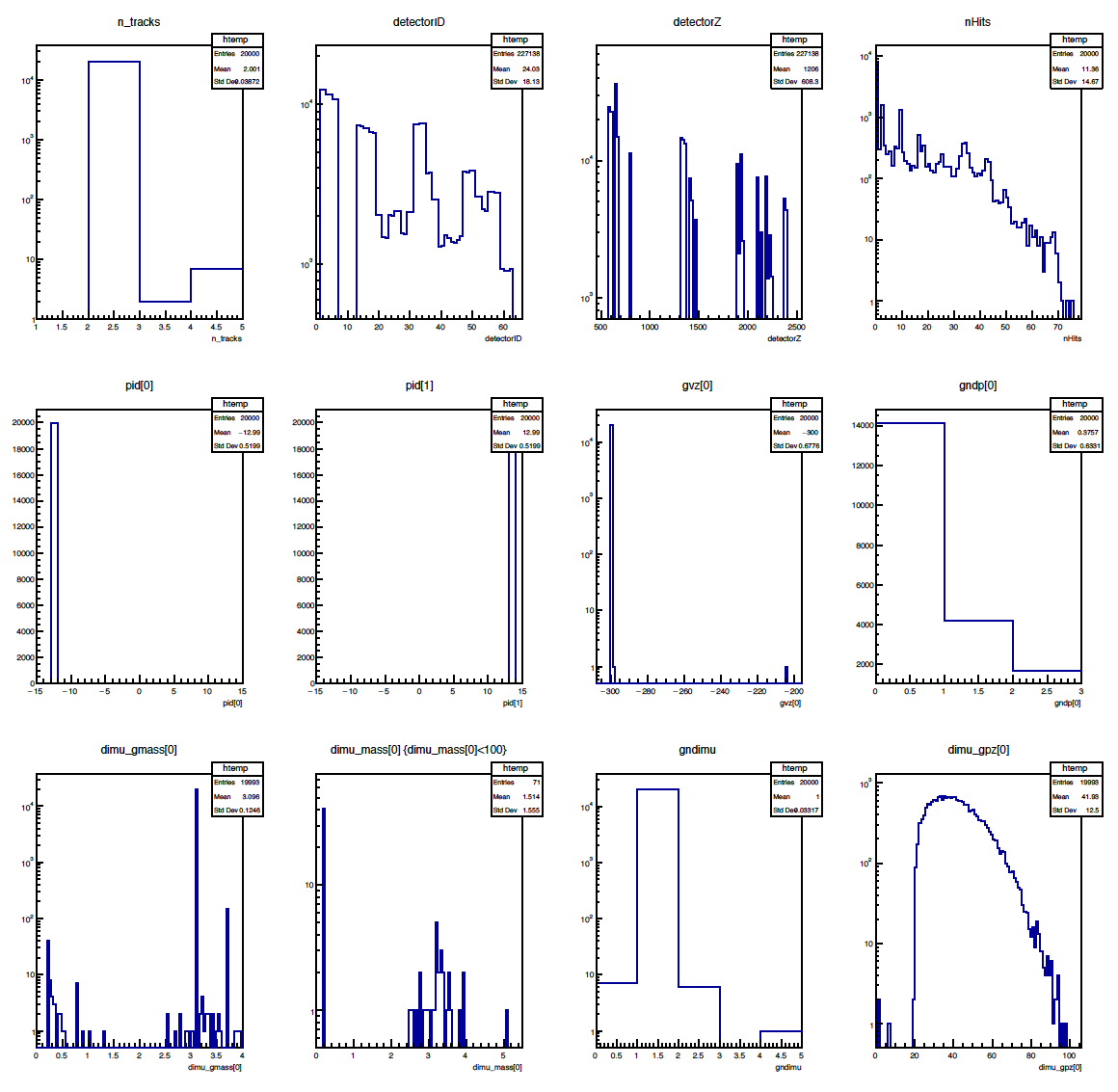 J/Psi Events from Target: 20K
Z_VTX = -300cm
M = 3.1GeV
Reco’s M
Reco’s Single Muons- J/Psi from Target: 20K
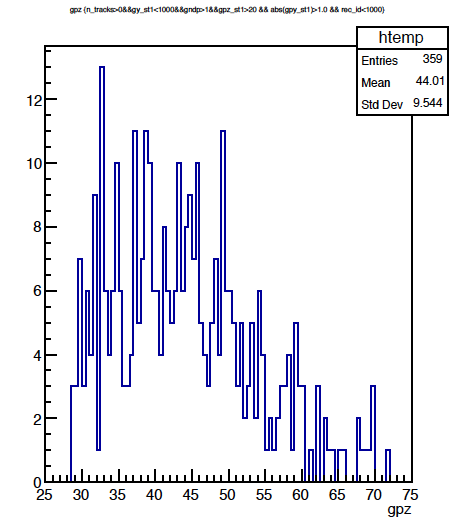 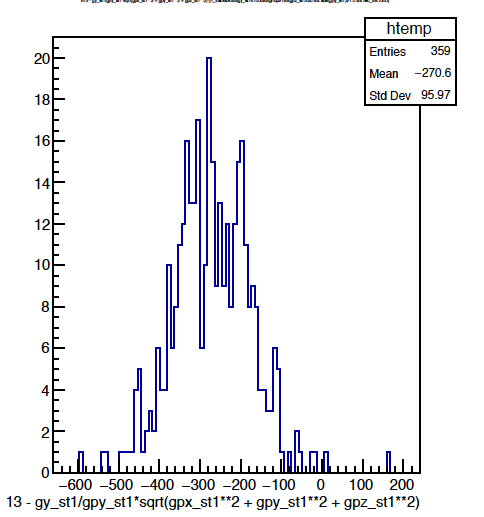 <Z-vtx> = -270cm
SigmaZ = 95cm
pZ
Reco’s Single Muons- J/Psi from Dump: 20K
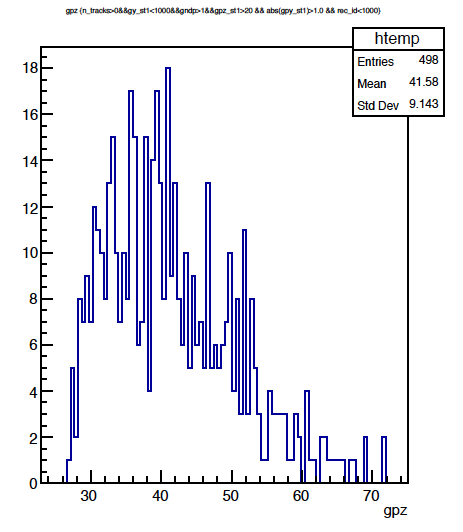 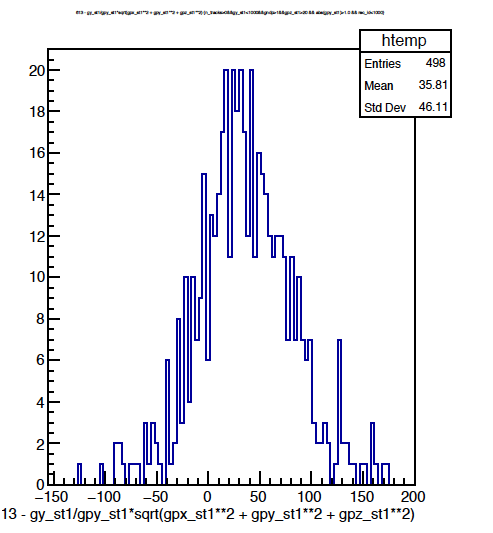 <Z-vtx> = +35cm
SigmaZ =  46cm
pZ